Муниципальное бюджетное дошкольное образовательное учреждение«Детский сад № 96»
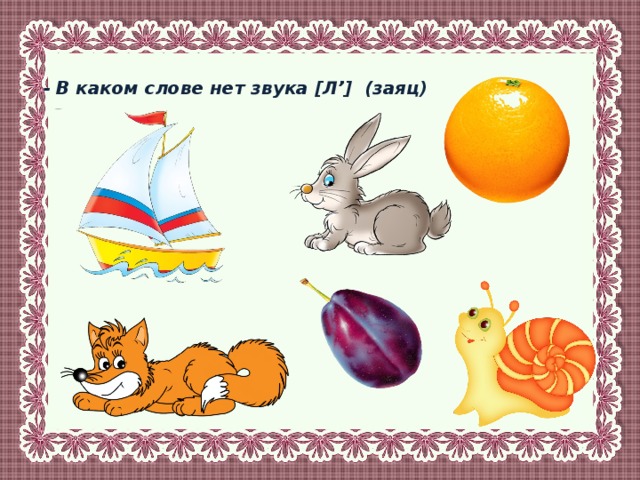 ЗВУКИ [Л – Л`]



Составитель:
Воспитатель О. Ю. Иванова
ЗВУКИ [Л – Л`]
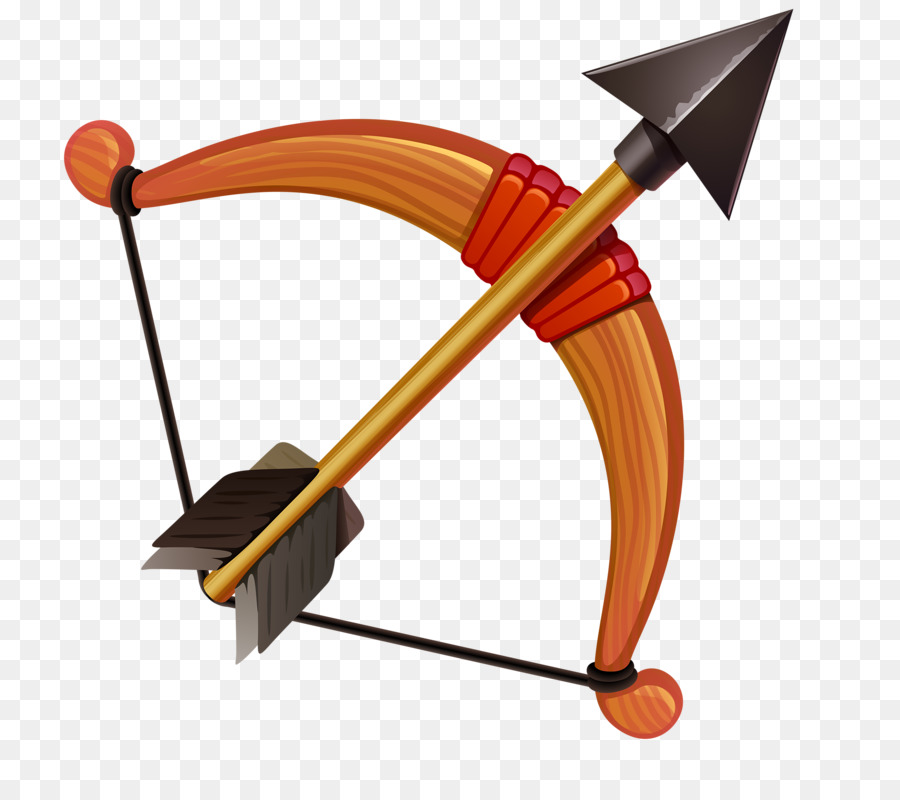 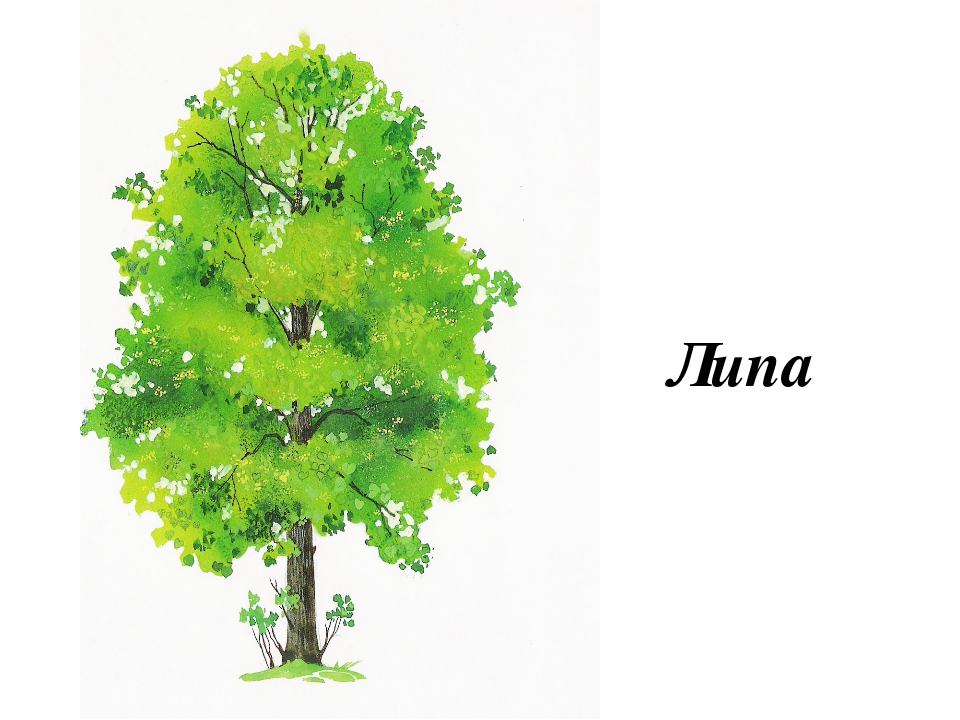